Teorie komunikace

Základy translatologie
podzim 2019
9 Typy tlumočení, pracovní jazyky, fáze tlumočení
Typy tlumočení
konsekutivní (míra, poznámky)
simultánní 	- šepotání (whispering, chuchotage)
	 - kabinové tlumočení (pilotáž, relay tlumočník) 
tlumočení z listu 

Podle počtu osob 
individuální
skupinové
Typy tlumočení
Podle počtu tlumočníků 
individuální
týmové (aktivní tlumočník, podpůrný tlumočník, odpočívající)

Podle přítomnosti osob
fyzické (naživo)
online
Pracovní jazyky tlumočníka
jazyk A
mateřština (a další jazyk(y) na podobné úrovni) 
jazyk B
aktivní cizí jazyk(y) (zdrojový/cílový)
jazyk C
pasivní cizí jazyk(y) (zdrojový)
rozdělení dle mezinárodní organizace tlumočníků AIIC
Společný evropský referenční rámec pro jazyky
CEFR - 3 úrovně cizího jazyka: 

A základy jazyka		 
A1 - úplný začátečník, 
A2 – začátečník
 
B samostatný uživatel jazyka
B1 – mírně pokročilý, 
B2 – středně pokročilý
C Pokročilý uživatel jazyka
C1 – pokročilá znalost, 
C2 - expert
Kde se využívá tlumočení?
mezinárodní konference
projevy politiků
u soudu, u policie (soudní tlumočení)
v televizi
komunitní tlumočení (běžné osobní záležitosti)
na sportovních soutěžích
...
Vlastnosti tlumočníka
dokonalá znalost mateřského jazyka
výborná znalost cizího jazyka a dané kultury
pohotovost
schopnost analyzovat, syntetizovat
schopnost předvídat
dobrá paměť
schopnost zapomínat
schopnost přepínat pozornost
schopnost se soustředit
stále se vzdělávat
odolnost vůči stresu
Faktory ovlivňující tlumočení
situační kontext
řečník (způsob projevu)
znalosti tlumočníka a jeho schopnosti
posluchač
Přístupy k výkonu tlumočnické profese
stroj, okno, most, telefonní drát… 

přístup ovlivňují 3 aspekty:
jak tlumočník pohlíží na své klienty a sebe (jejich a svoji roli), 
jakým způsobem chápe normy a pravidla interakce mezi jazyky, světy
jak interpretuje Etický kodex tlumočníka
Přístupy k výkonu tlumočnické profese
tlumočník je ten, kdo pomáhá
tlumočník je stroj 
tlumočník je ten, kdo usnadňuje komunikaci
bilingválně-bikulturní přístup k tlumočení
Etický kodex
Dokument upravující obecná i konkrétní pravidla práce v jednotlivých organizacích a profesích (lékaři, policisté, sociální pracovníci atd.)
Pro tlumočníky ČZJ vznik po roce 1998
10 Komunikace a proces tlumočení
Fáze procesu tlumočení
percepce – translace - produkce 
aktivní poslech originálu a jeho analýza
porozumění informace a uložení do operativní paměti 
zpracování informace v kontextu vlastních znalostí a zkušeností, zohlednění kulturního kontextu
produkce v cílovém jazyce
Sjednání tlumočení
termín – datum a časový rozsah
kde (živě x online)
téma (obsah)
jazyky (z a do kterých se bude tlumočit)
strany tlumočení 
podklady
další tlumočníci (do jednojazyčného nebo vícejazyčného týmu)
prostorové řešení (tlumočníků i účastníků)
technika 
sazba
Sjednání tlumočení
Co vše je potřeba domluvit při sjednávání tlumočení?

přednáška na VŠ v pátek 8-12h
tlumočení maturitního plesu v pátek od 19h
prohlídka zámku v sobotu v 13h
tlumočení svatby v neděli v 12h
Vlastní příprava na tlumočení
věcná 
obstarání všech souvisejících podkladů k tématu
jazyková 
nastudování podkladů, aktivizace jazyka
týmová
logistika
1) Věcná příprava - obstarání podkladů
Interaktivní prezentace (které se budou promítat během akce)
doprovodné materiály, které se budou promítat (videa, další obrázky..)
podklady pro účastníky akce 
scénáře a rozvrhy s jmény účastníků a názvy prezentací či jednotlivých projednávaných bodů
seznamy otázek nebo diskuzních bodů v případě moderovaných diskuzí či rozhovorů
kontextové materiály - příručky, návody, učebnice, programové dokumenty
webové stránky a sociální sítě akce, projektu, společnosti, organizace, přístupové údaje k SW.
(tabulky s datovými výstupy)
(propagační materiály společností či institucí)
2) Jazyková příprava
nastudování materiálů -> seznam klíčových slov
dohledání neznámých termínů a jejich překladů
fotky, "youtube"
dohledání informací o autorech, zmíněných postavách
aktivizace slovní zásoby a samotného jazyka
příprava překladu / hrubý překlad
myšlenkové mapy
3) Týmová příprava
pokud je více tlumočníků, je potřeba aby se připravili všichni na všechno
sjednocení "terminologie"
systém střídání (čas a způsob)
systém "nahazování"
papír a tužka
reciprocita
4) logistika
organizační detaily
seznam účastníků
scénář akce (časový a obsahový)
Co dělat když podklady nejsou
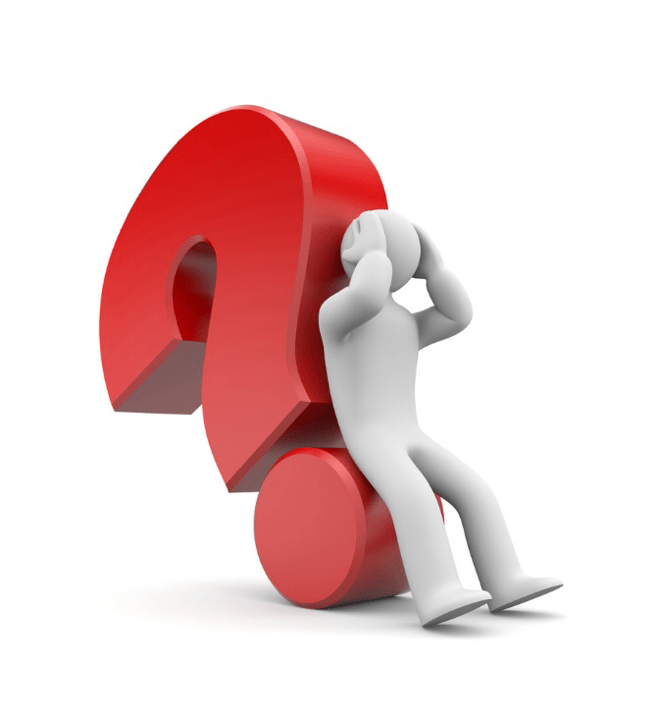 Zpětná vazba / sebereflexe
Introspekce
 
nejjednodušší?
efektivnost
časové možnosti
Zpětná vazba / sebereflexe
2) supervize
jasná
osobní
vyvážená
konkrétní
Na co se zaměřit
plynulost projevu
ekvivalentnost sdělení
gramatická správnost
výběr slov
hranice vět
Na co se zaměřit
při tlumočení ZJ navíc
užití prostoru
interference
nemanuální prostředky
prstová abeceda